DEPARTAMENTO DE CIENCIAS DE LA VIDA Y DE LA AGRICULTURA

CARRERA DE INGENIERÍA EN BIOTECNOLOGÍA

TRABAJO DE TITULACIÓN, PREVIO A LA OBTENCIÓN DEL TÍTULO DE INGENIERO EN BIOTECNOLOGÍA
“Análisis de expresión del gen RhNUDX1 en pétalos de variedades de rosas de la finca “Royal Flower”, Tabacundo, Ecuador ”
Elaborado por
CRIOLLO GUALLASAMÍN, MIGUEL ALEJANDRO
Director
FLORES FLOR, FRANCISCO JAVIER Ph. D.
SANGOLQUÍ 
2020
2
“Programa de mejoramiento en rosas de EG Hills”
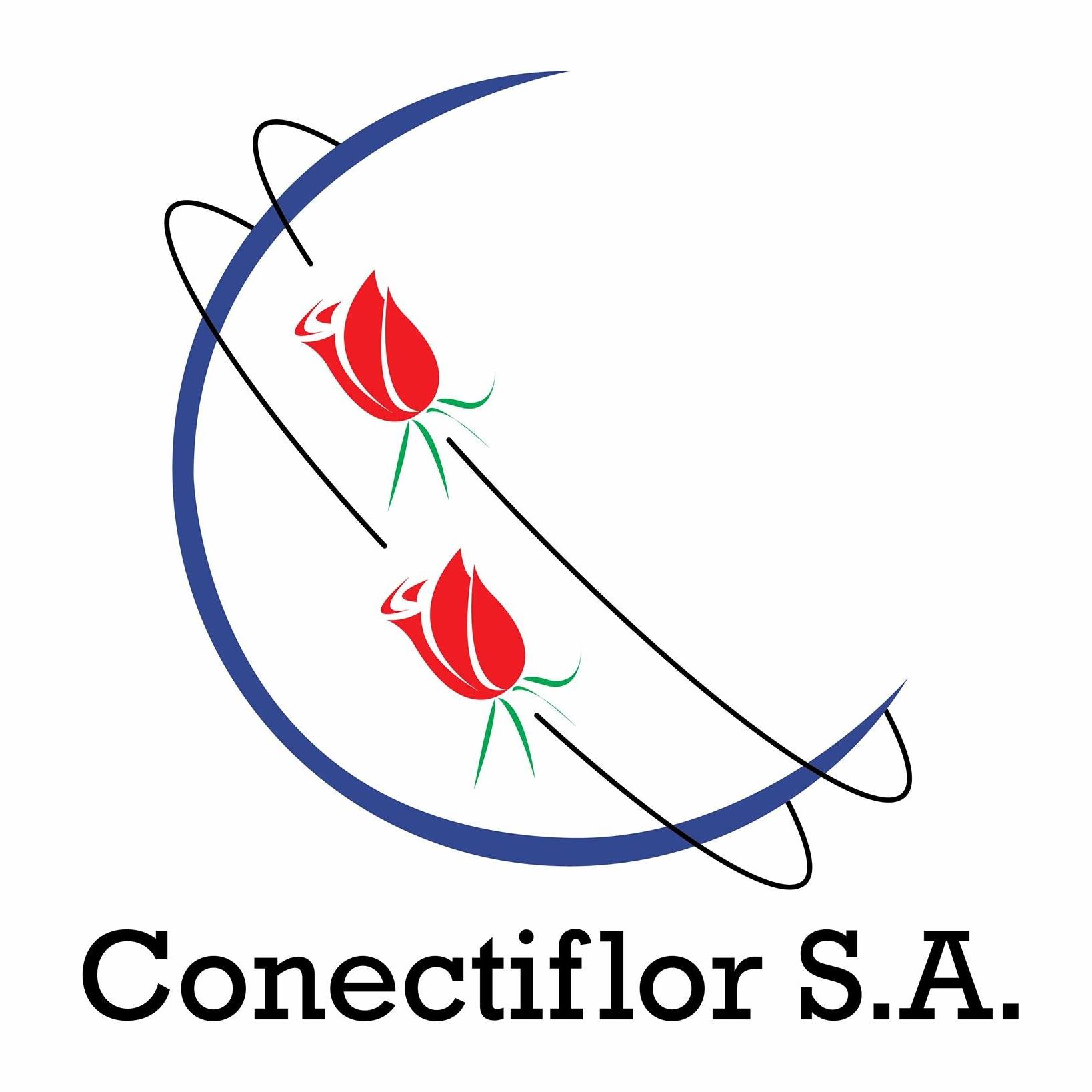 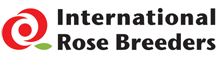 Departamento de investigación y desarrollo
3
Cultivo de Rosa
200 especies
35 000 cultivares
*Cultivo importante en industria floricultura
Género Rosa
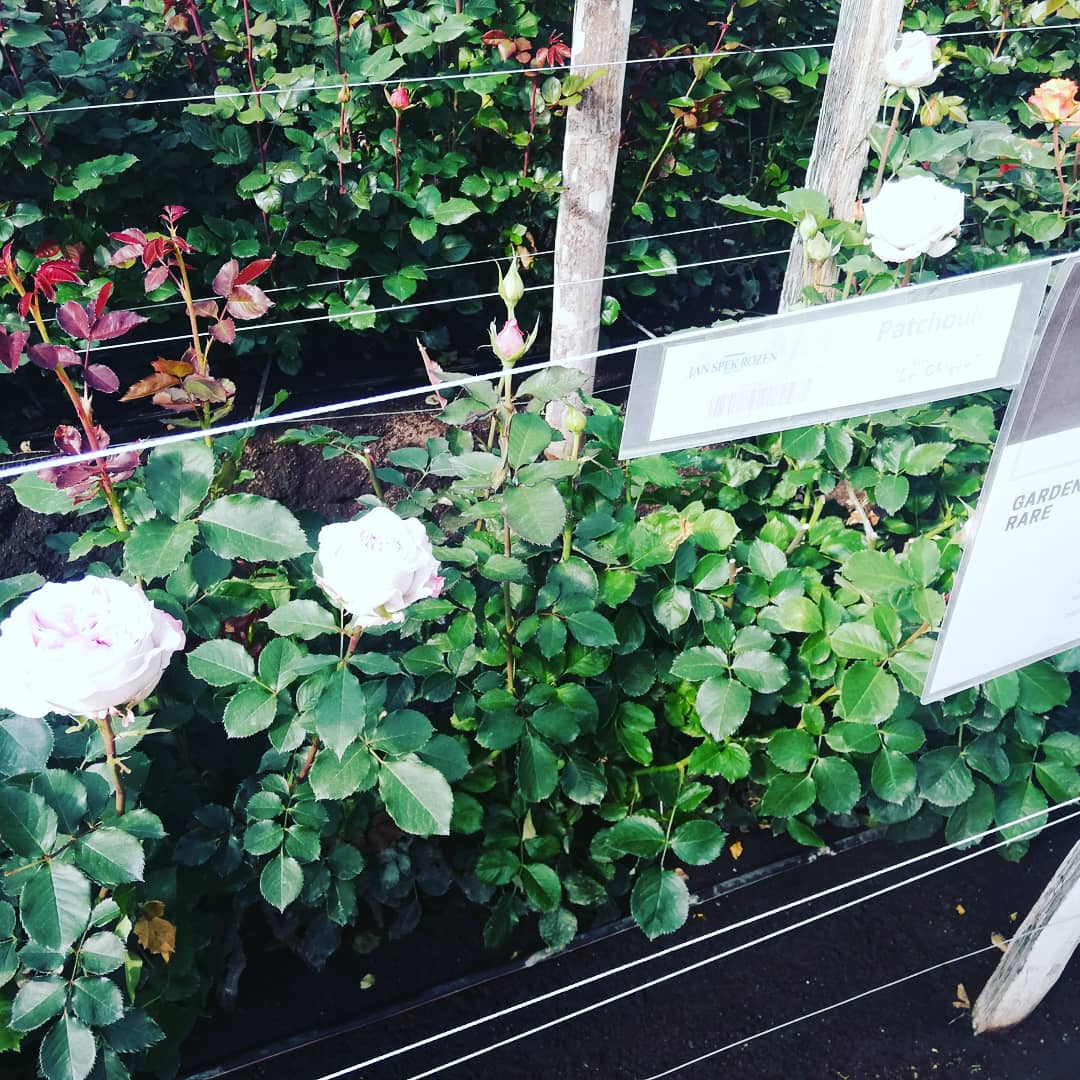 Cuarto mayor exportador
Ecuador
Tamaño botón floral
Largo tallo
Color
Textura y aroma del pétalo
Temperatura
Luz
Agua
Cultivo de rosa de la finca “Royal Flower”
Fotografía de M. Criollo, 2020.
Investigación en rosas muy limitado: multiplicación, control biológico, fingerprinting
4
Aroma en Rosas
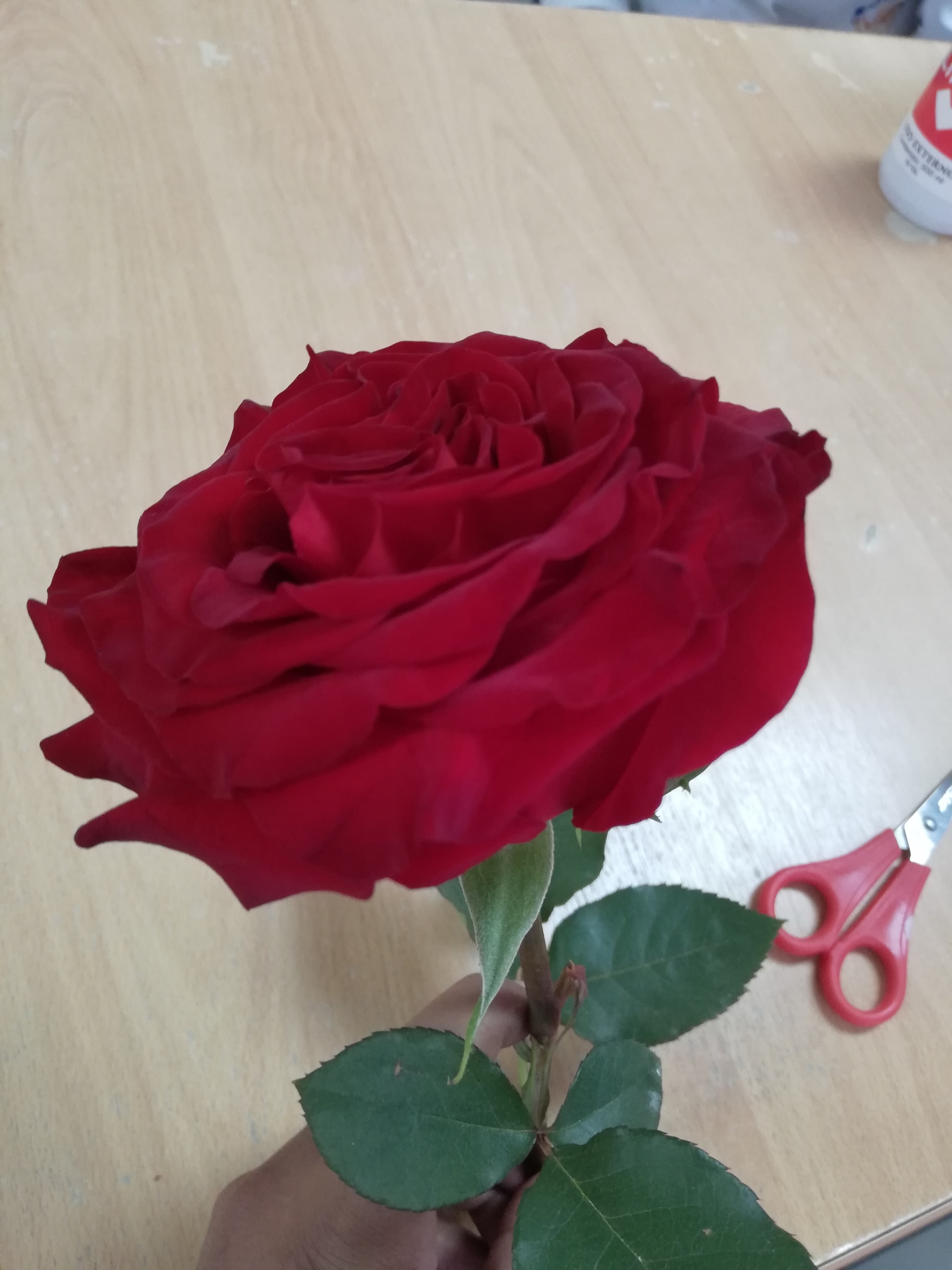 *Pétalos: fuente principal compuestos 	 de aroma (desarrollo)
excelente sistema 
aplicación tecnologías genómicas
*Fragancia floral
Botón floral
Fotografía de M. Criollo, 2020.
- Fenilpropanoides
- Derivados A.G
- Terpenoides
Moléculas volátiles
5
Terpenoides
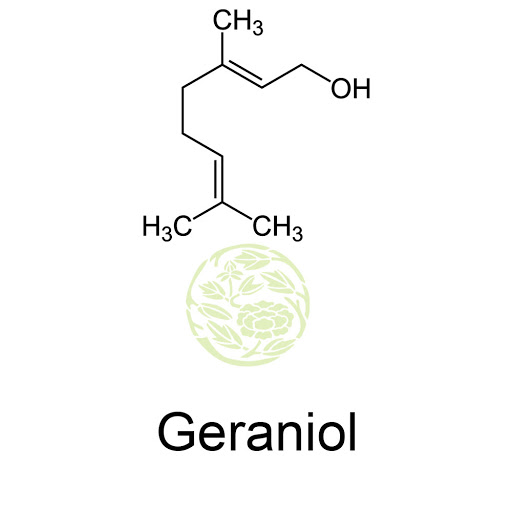 aroma típico de rosa
Principal, alcoholes monoterpenos
Geraniol
* Biosíntesis de terpenoides: terpeno sintasas
enzima clave de esta vía es RhNUDX1
Enfoques transcriptómicos y genéticos
6
Hidrolasa NUDX1
Citoplasma
150 aminoácidos
59% idéntico NUDX1 de Arabidopsis thaliana 
Se expresa en pétalos (aroma)
Poca o nula expresión: estambres, sépalos y hojas jóvenes
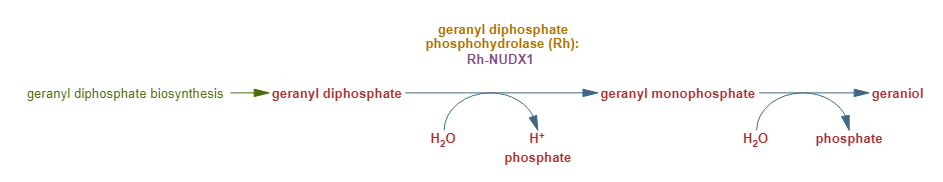 Ruta de biosíntesis de geraniol. Tomado de Pathway: geraniol biosynthesis (cytosol). MetaCyc, 2020
7
Objetivo General
Analizar la expresión del gen RhNUDX1 en pétalos de variedades de rosas de la finca “Royal Flower”, Tabacundo, Ecuador.
Objetivos Específicos
Determinar la presencia del gen RhNUDX1 en cinco variedades de rosa.
Evaluar la expresión del gen RhNUDX1 de forma semicuantitativa en las variedades de rosa donde el gen se encuentre presente.
8
Hipótesis
Nula: el nivel de expresión del gen RhNUDX1 es el mismo para las cinco variedades de rosas analizadas. 

Alternativa: el nivel de expresión del gen RhNUDX1 es distinto para las cinco variedades de rosas analizadas.
VERSIÓN: 1.0
9
Obtención del material vegetal
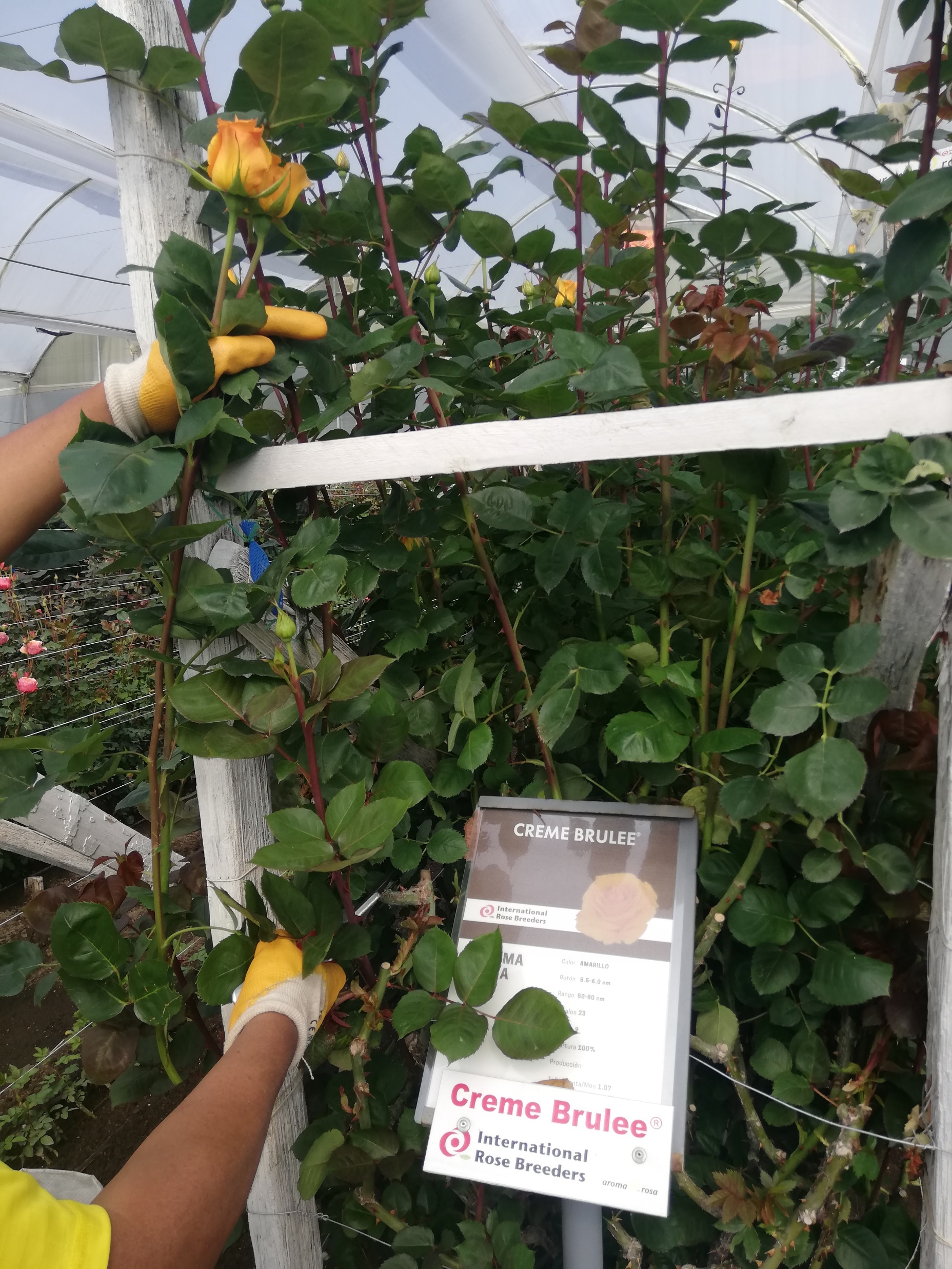 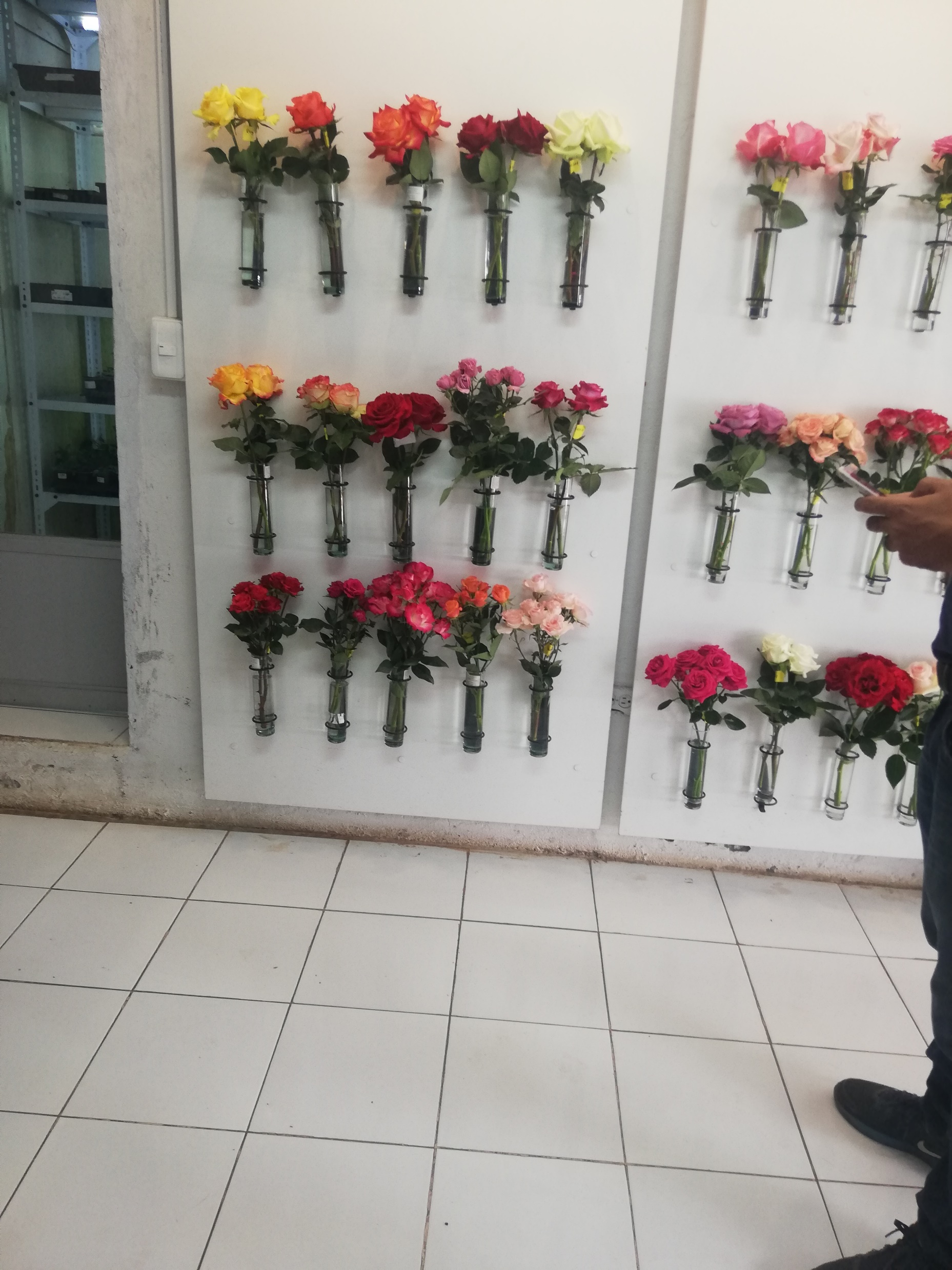 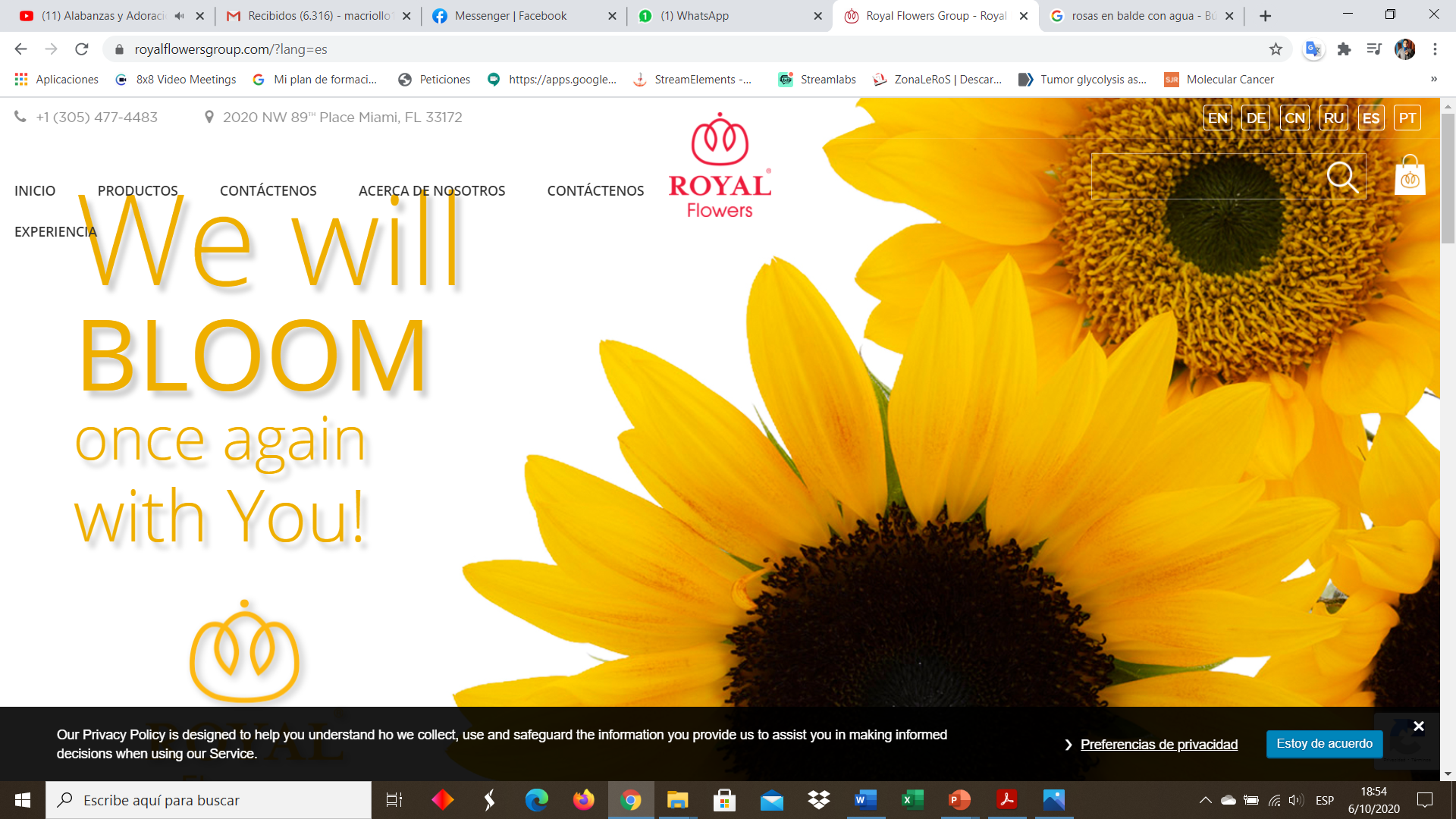 Rosa 1    Rosa 2     Rosa 3     Rosa 4       Rosa 5
Muestras proporcionadas por la empresa, bajo criterios de aroma
Corte de tallos de rosa
Conservación en agua de las 5 variedades de rosas
Preparación del material vegetal
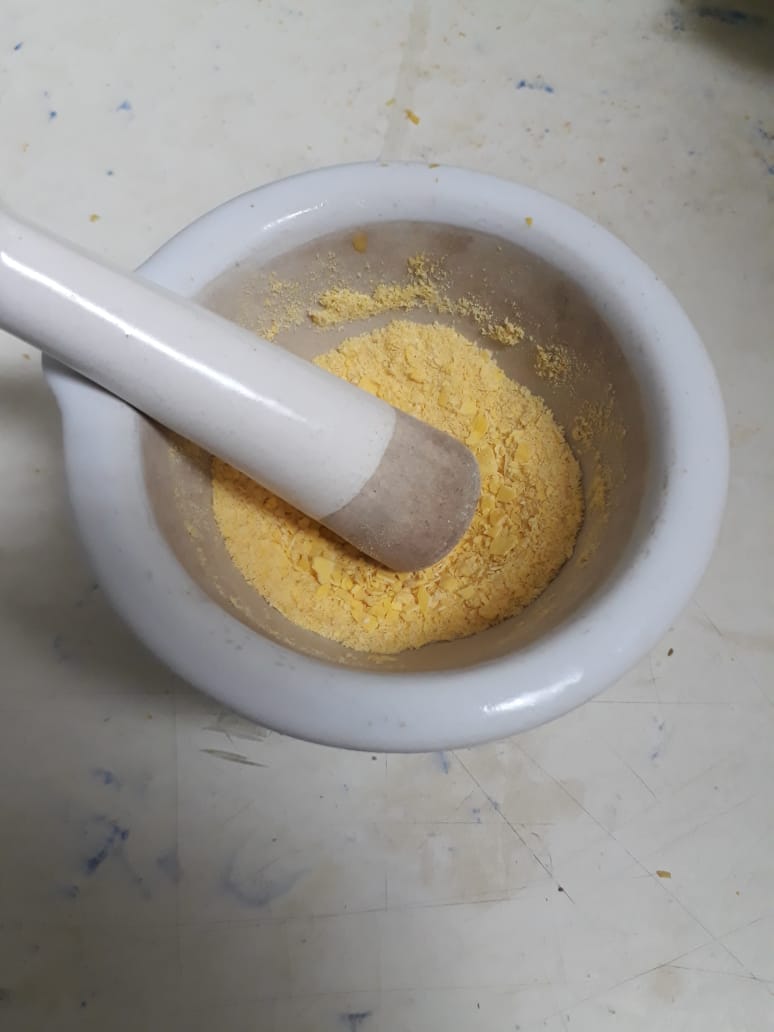 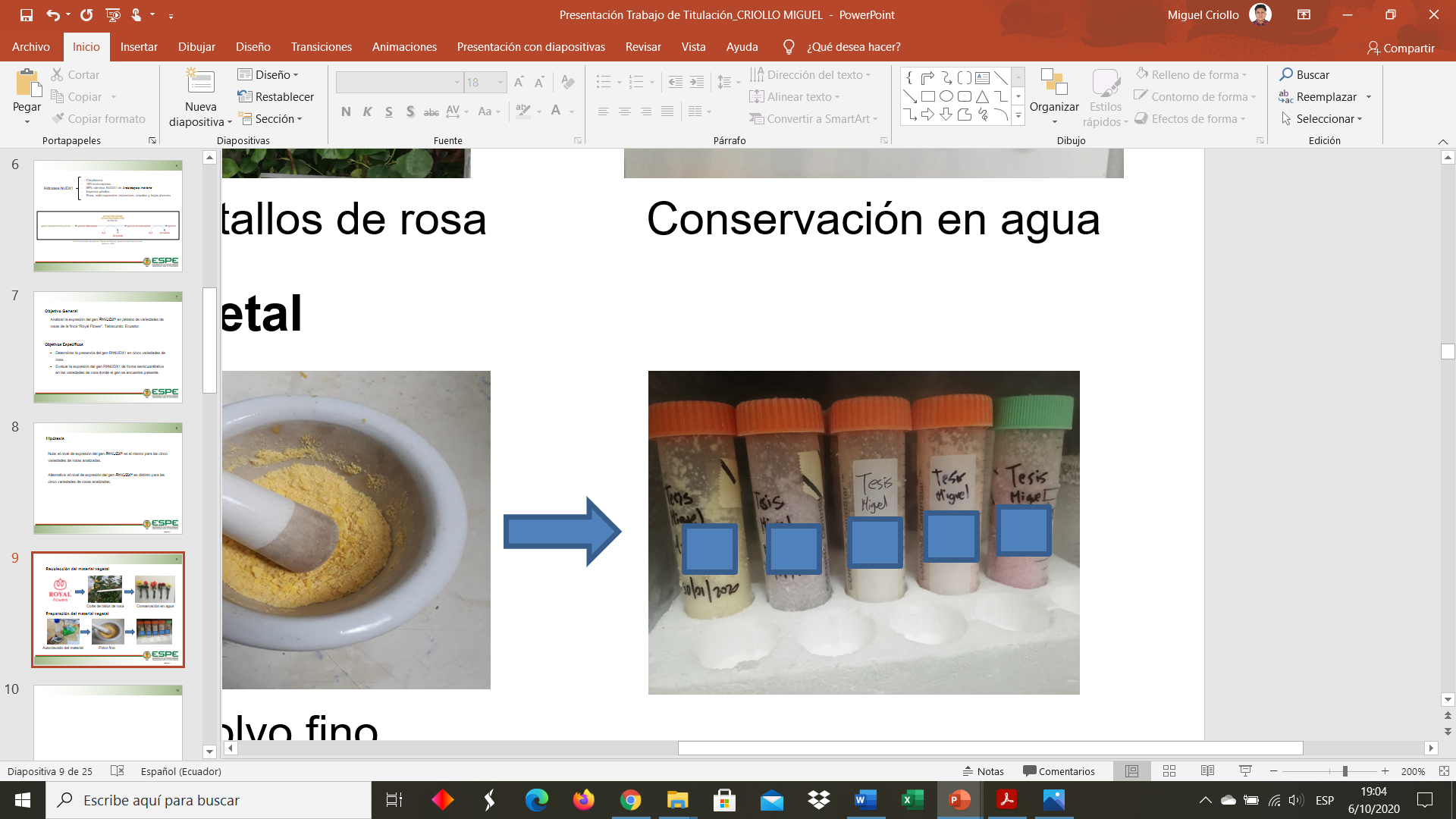 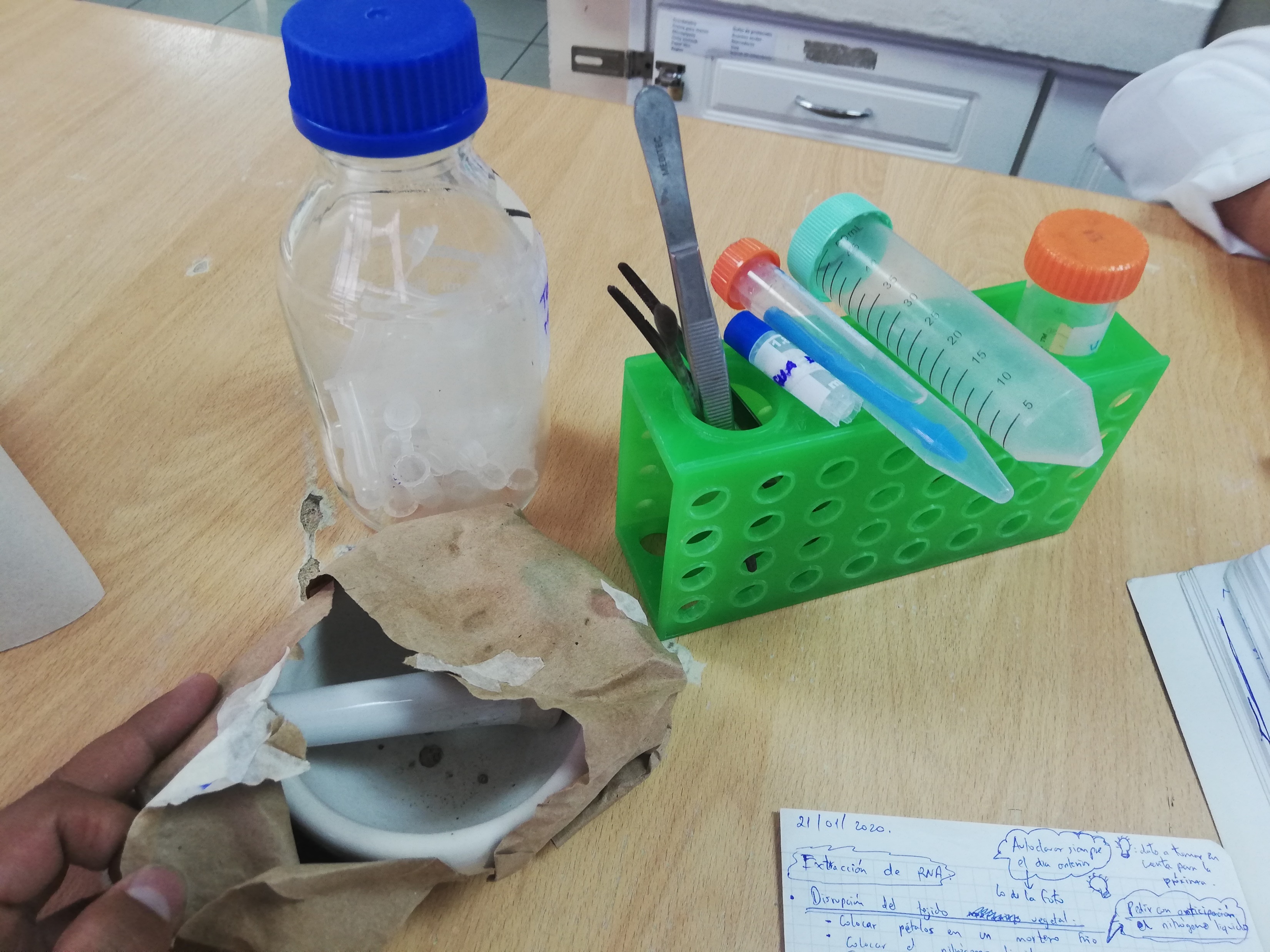 1        2        3      4       5
Almacenamiento -80°C
Polvo fino
Esterilización del material
VERSIÓN: 1.0
10
Amplificación del gen RhNUDX1 por PCR convencional (ADN)
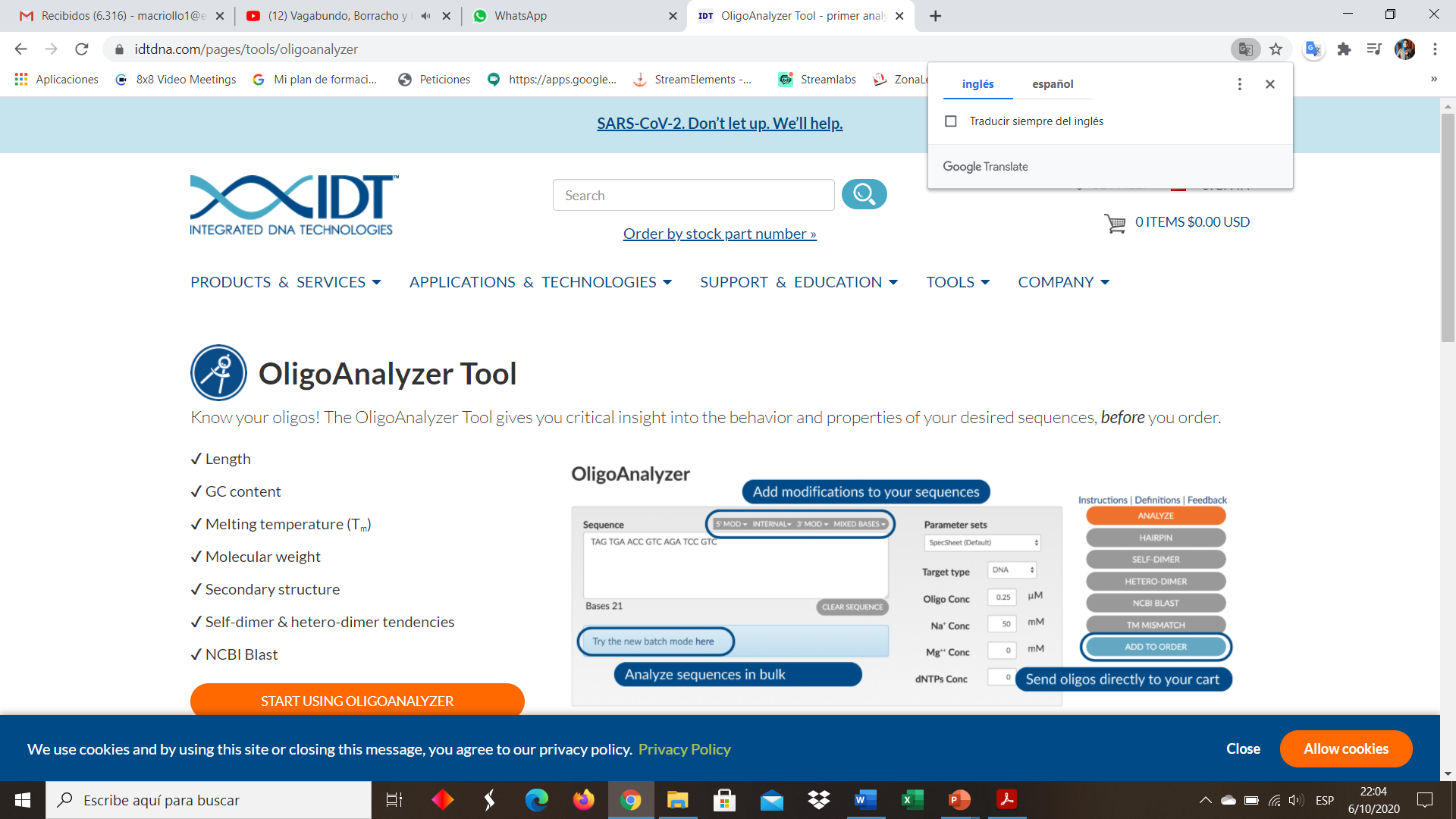 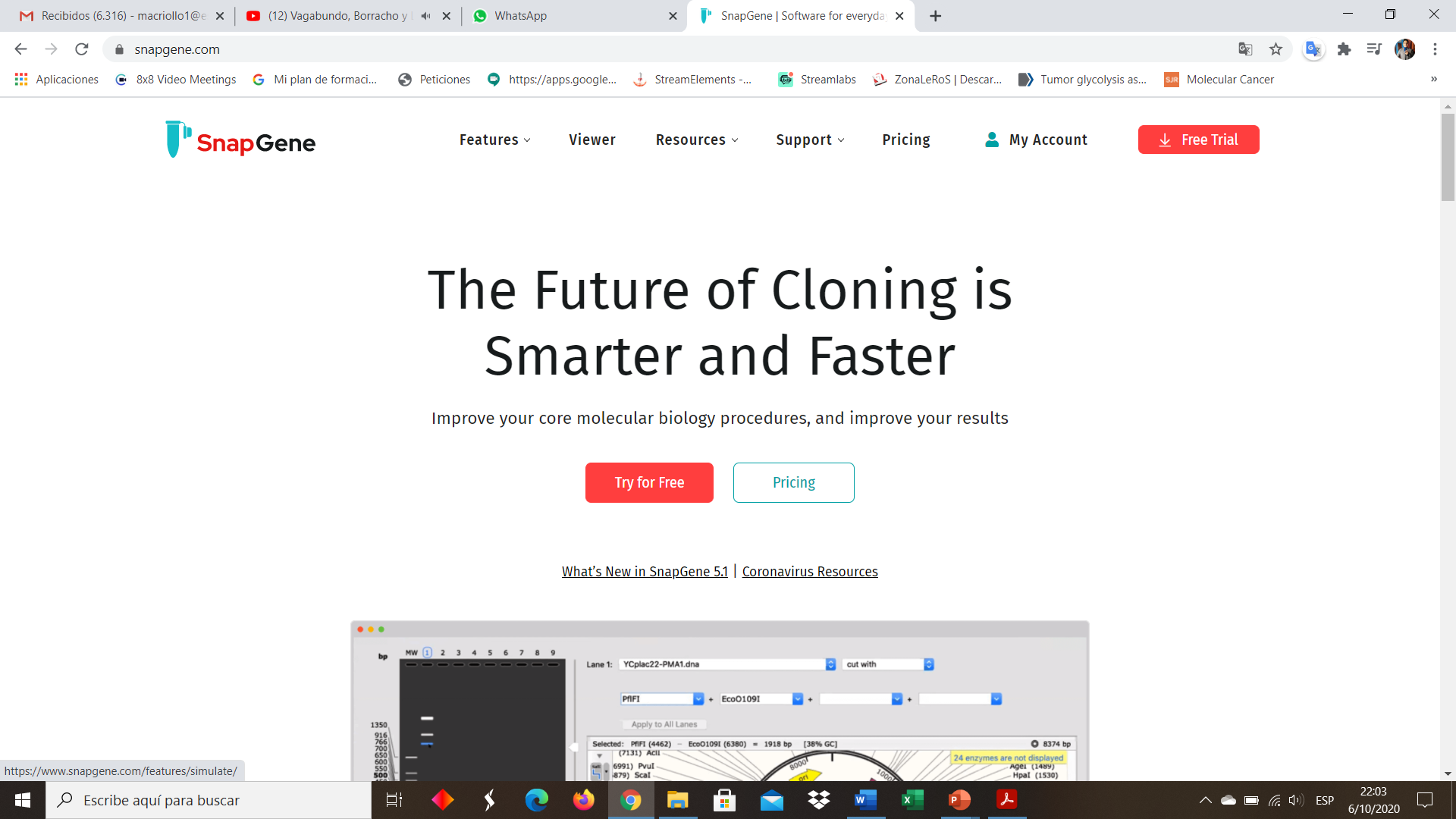 Diseño de primers
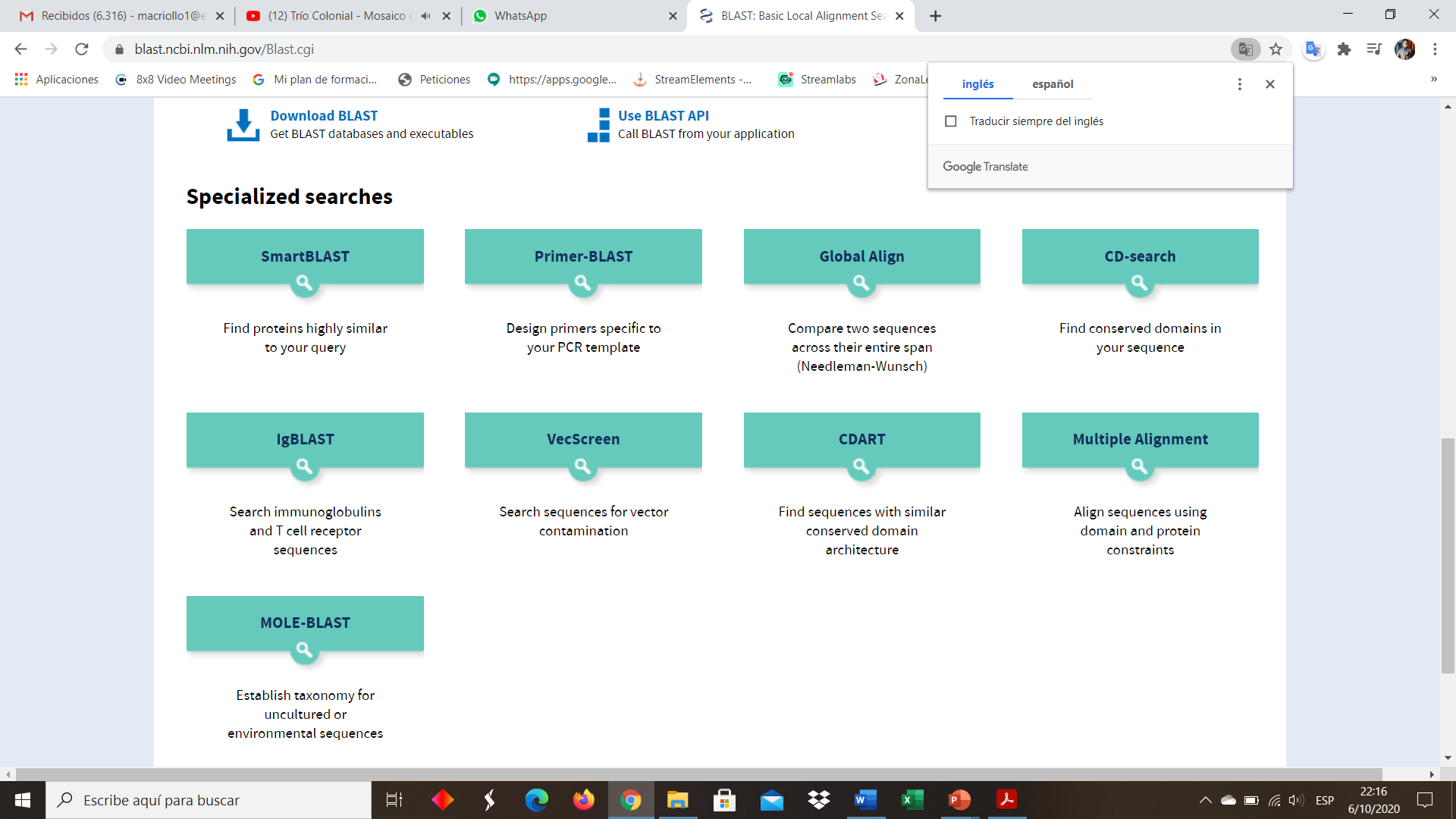 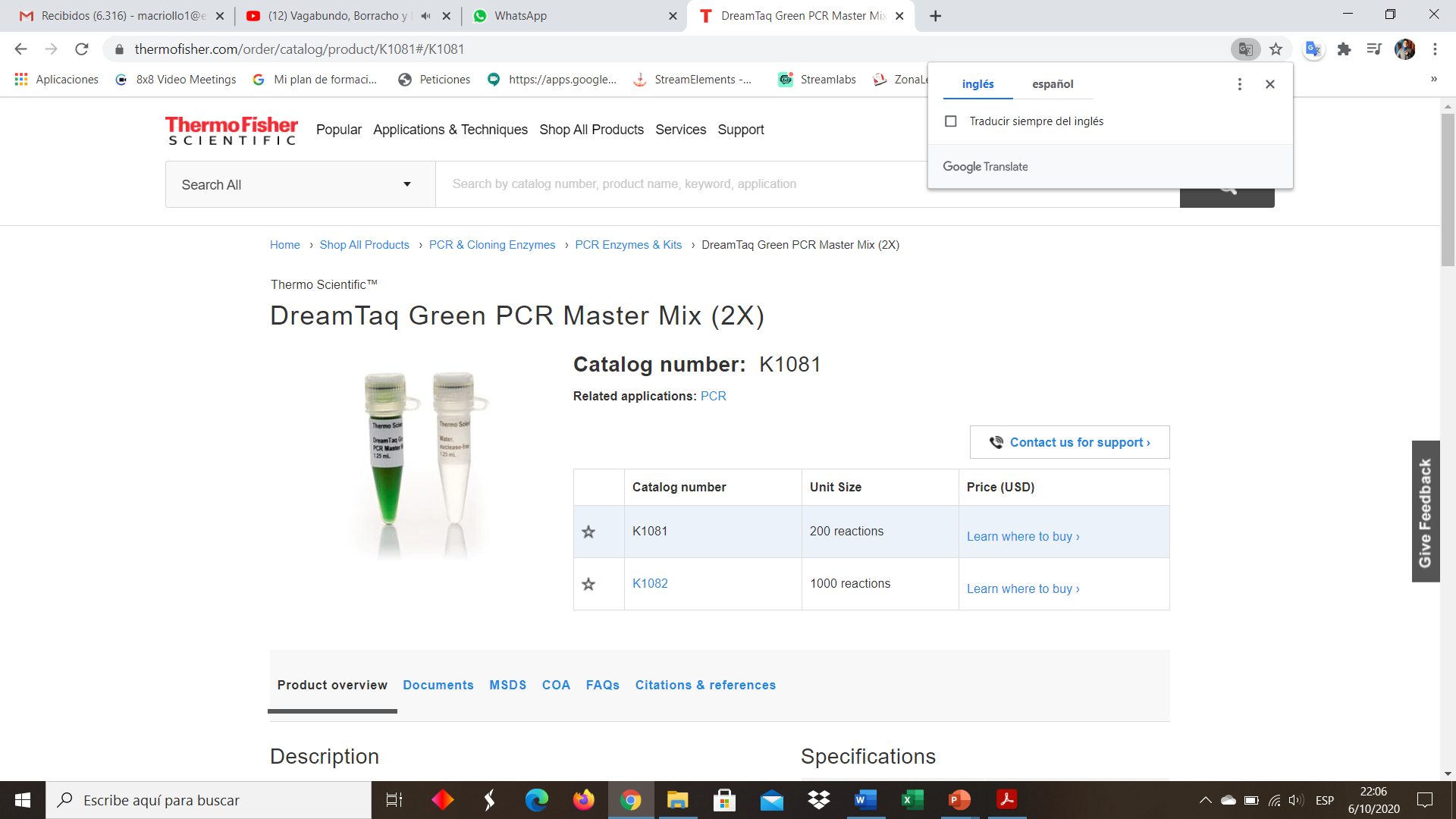 Temperatura de annealing (hibridación)
Número de ciclos (35)
Amplificación del ADN
Electroforesis, gel agarosa 1%, 90V, 35 min. Observó transiluminador UV.
VERSIÓN: 1.0
11
Control de calidad: PCR gen housekeeping NAD5
Pretratamiento al ARN con DNase I
Síntesis de ADNc
Almacenamiento -20°C
Amplificación del gen RhNUDX1 por PCR convencional (ADNc)
Mismas condiciones para ADN
Control sin retrotranscripción (NRTC)
Blanco
Plateau control (PTC)
Tres tipos de controles
VERSIÓN: 1.0
12
Extracción y cuantificación de ADN
Valores de Concentración y calidad de ADN obtenidos
1.87
501.6
VERSIÓN: 1.0
13
Diseño de primers
Características de los primers usados
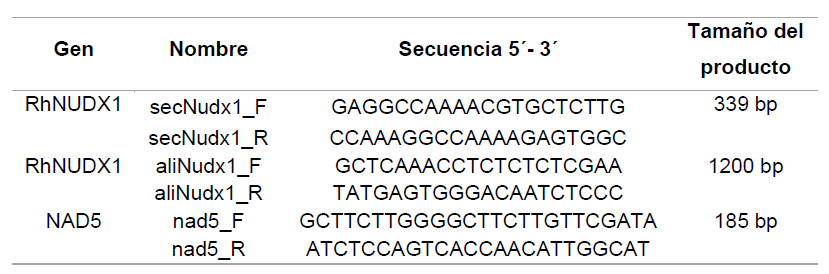 Características termodinámicas de los primers usados
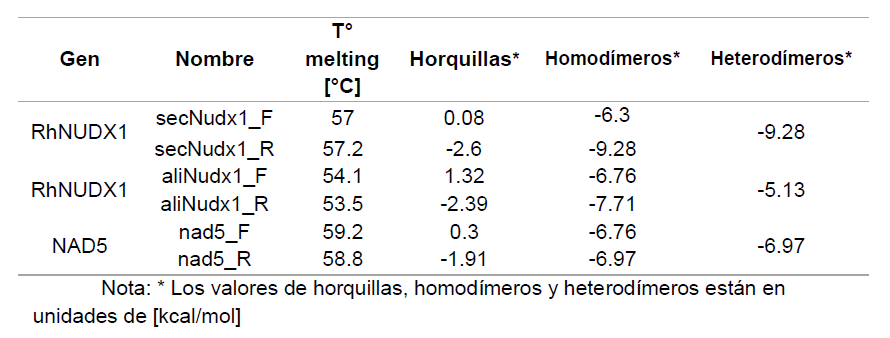 VERSIÓN: 1.0
14
Amplificación del gen RhNUDX1 a partir de ADN
Temperatura de hibridación óptima
Tm primers
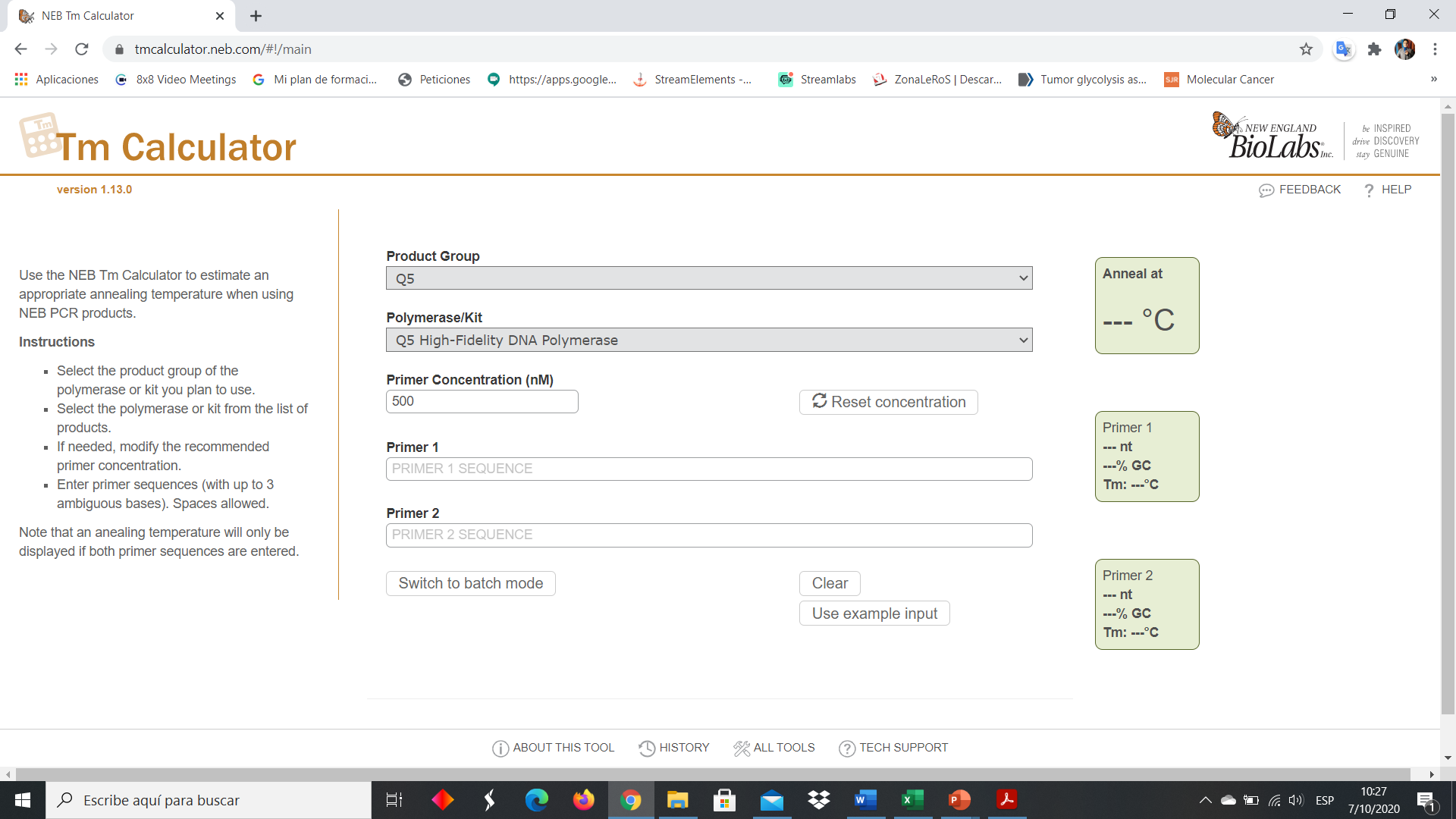 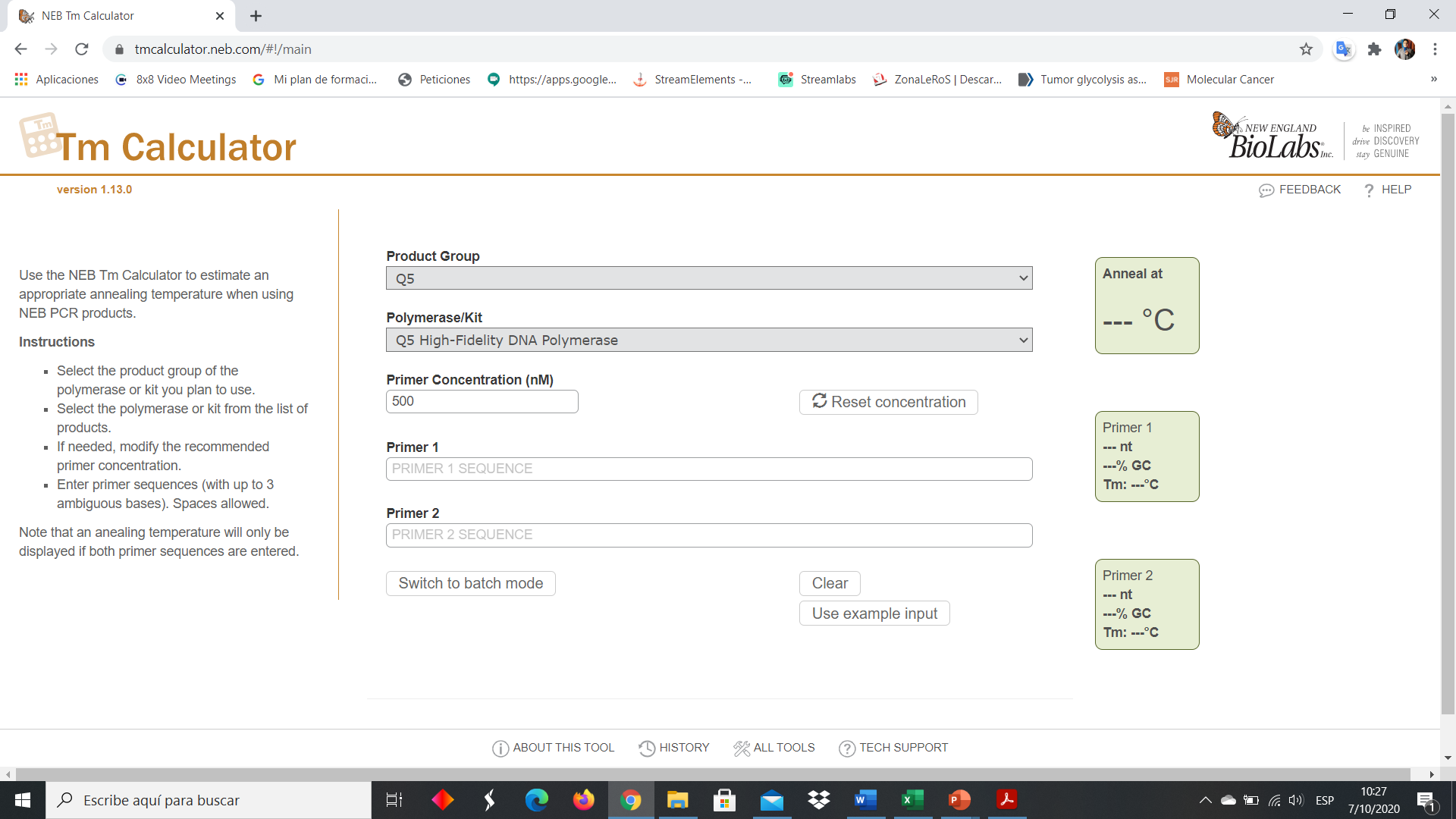 Electroforesis, no se observó amplicones en gel
VERSIÓN: 1.0
15
Extracción y cuantificación de ARN
Valores de Concentración y calidad de ARN obtenidos por los métodos usados
2.03
349.6
1.93
408.6
VERSIÓN: 1.0
16
Control de calidad: Homogeneidad del gen de expresión constitutiva (housekeeping)
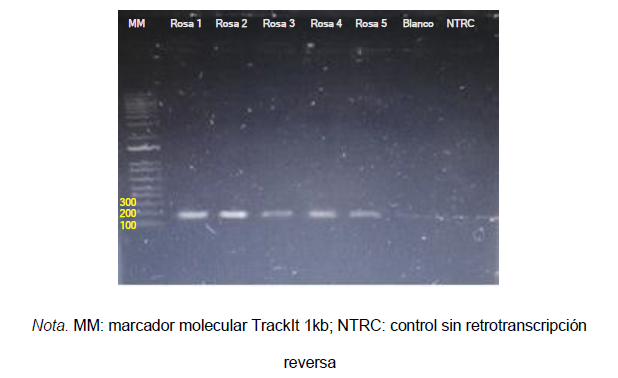 Electroforesis en gel de agarosa al 2% de productos del gen NAD5 de muestras de ADNc de pétalos de rosa. MM: marcador molecular TrackIt 1kb; NRTC: control sin retrotranscripción.
VERSIÓN: 1.0
17
Amplificación del gen RhNUDX1 a partir de ADNc
No se observó amplicones en el gel
Amplicones
Análisis densitométrico
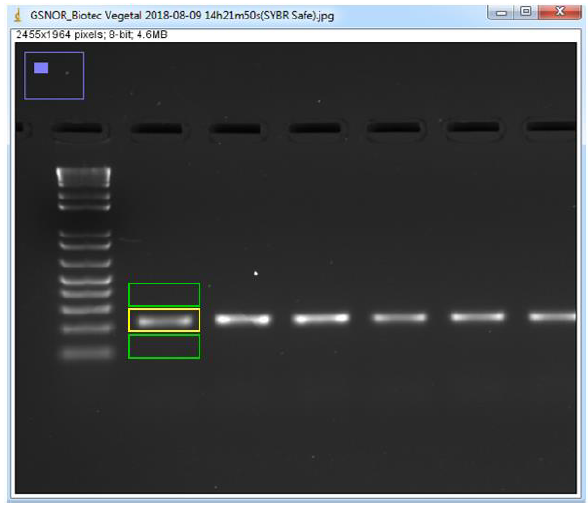 Análisis de la expresión del gen RhNUDX1
DBA
ANOVA de las densidades absolutas calculadas.
Prueba de comparaciones múltiples de Tukey.
Análisis de densidad de bandasen ImageJ. Tomado de “Análisis transcripcional de genes PR (Pathogenesis related) en hojas de Vasconcellea stipulata infectadas con Fusarium oxysporum”, por  M.,Heredia, 2019.
VERSIÓN: 1.0
18
- Propiedades intrínsecas de las secuencias de      genes.
Obstaculizar la eficacia de la PCR
- Alto contenido de GC.
- Horquillas.
VERSIÓN: 1.0
19
Concentración y calidad de reactivos
amplificar el gen ADNr 16S
Bacillus subtilis
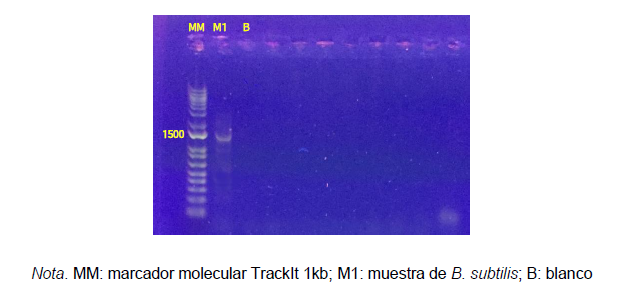 MM: marcador molecular TrackIt 1kb; M1: muestras de B. subtilis; B: blanco
VERSIÓN: 1.0
20
RcNUDX1-1a
RcNUDX1-1b
R. chinensis cv. ‘Old Blush’
RcNUDX1-2
Sun et al. (2020)
RwNUDX1-1
R. x wichurana
RwNUDX1-2
RcNUDX1-1a se correlacionó con la producción de geraniol
RwNUDX1-2 se correlacionó con la producción de E, E-farnesol
Alelo presente en las muestras de rosas probablemente no estaría asociada al aroma.
Muestras analizadas
Comprensión de los mecanismos moleculares
VERSIÓN: 1.0
21
Conclusiones
Se logró extraer ADN de los pétalos de cinco variedades de rosa por el método CTAB, obteniendo un valor medio de ratio de pureza 260/280 de 1.87 y una concentración media de 501.6 [ug/mL], ambos valores óptimos para poder trabajar con las muestras de ADN extraído. 

No se observó la presencia del gen RhNUDX1 en ninguna de las variedades de rosa a partir de la muestra de ADN.
22
Se extrajo ARN de las 5 variedades de rosas con el método basado en fenol-cloroformo con Trizol, obteniendo un valor medio de ratio de pureza 260/280 de 1.93 y una concentración media de 408.6 [ug/mL]. Se extrajo además ARN mediante el mini kit de columnas GeneJET Plant RNA Purification, obteniendo un valor medio de ratio de pureza 260/280 de 2.03 y una concentración media de 349.6 [ug/mL].

El ADNc obtenido a partir del ARN extraído de pétalos de las cinco variedades rosa es de óptima calidad, al cumplir el control interno a partir del gen de expresión constitutiva NAD5.
23
Recomendaciones
La recolección de los botones florales para evaluar la expresión del gen RhNUDX1 se lo debe hacer en la etapa de desarrollo floral.

Los análisis de transcritos deben realizarse con la presencia de un control positivo.

Realizar un diseño de los primers más exhaustivo. Se puede trabajar con primers degenerados.

Realizar un análisis más completo de los primers con todos los homólogos descritos del gen hasta el momento, para verificar que los primers sean específicos.
Agradecimientos
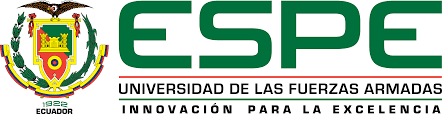 FRANCISCO FLORES Ph.D
Director del Proyecto de Investigación

Lic. ALMA KOCH, Mgs.
Lector del Proyecto de Investigación
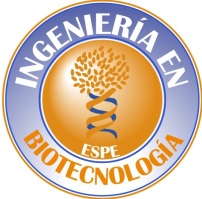 TESISTAS Y PASANTES
Laboratorio de Microbiología
FAMILIA
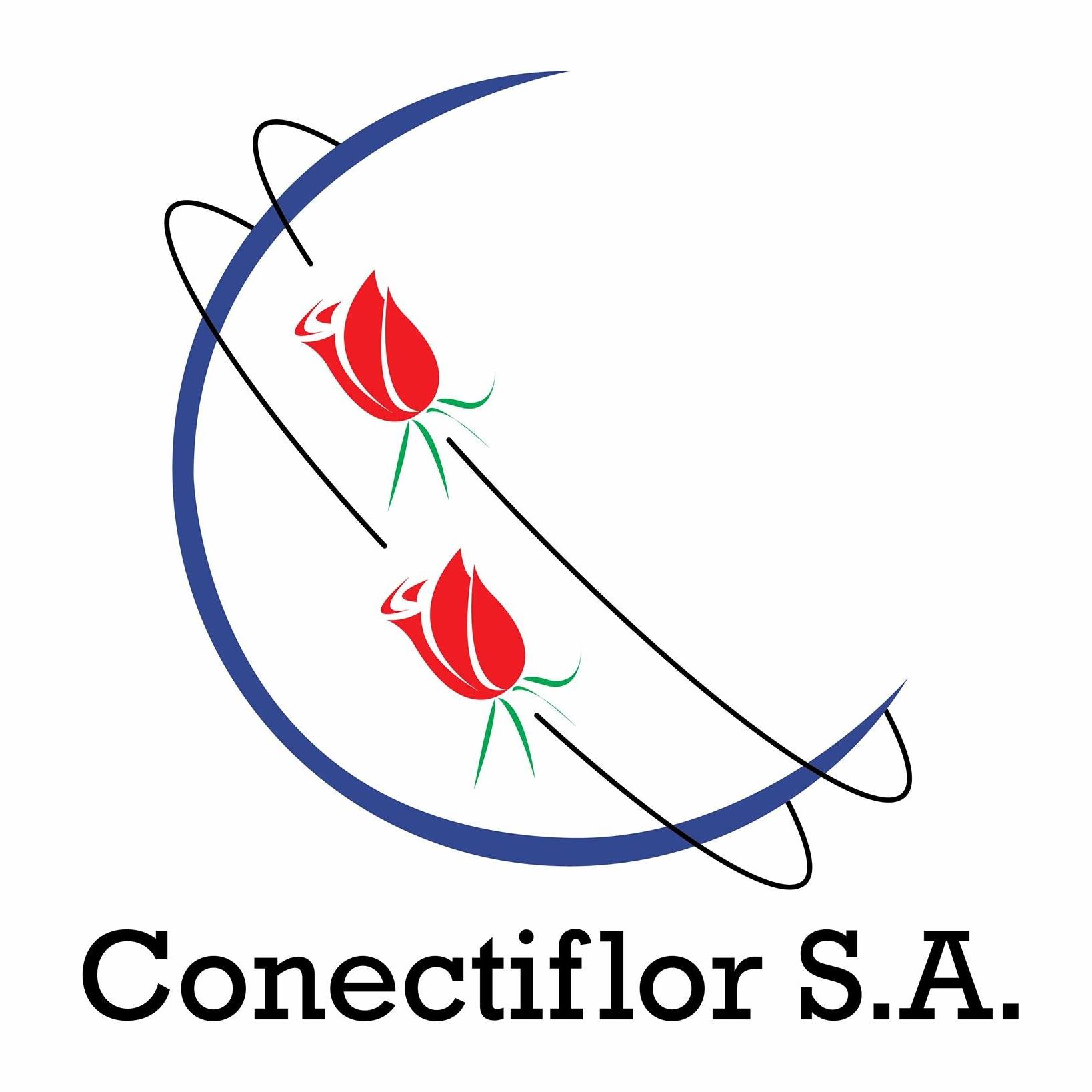 AMIGOS
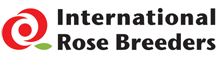 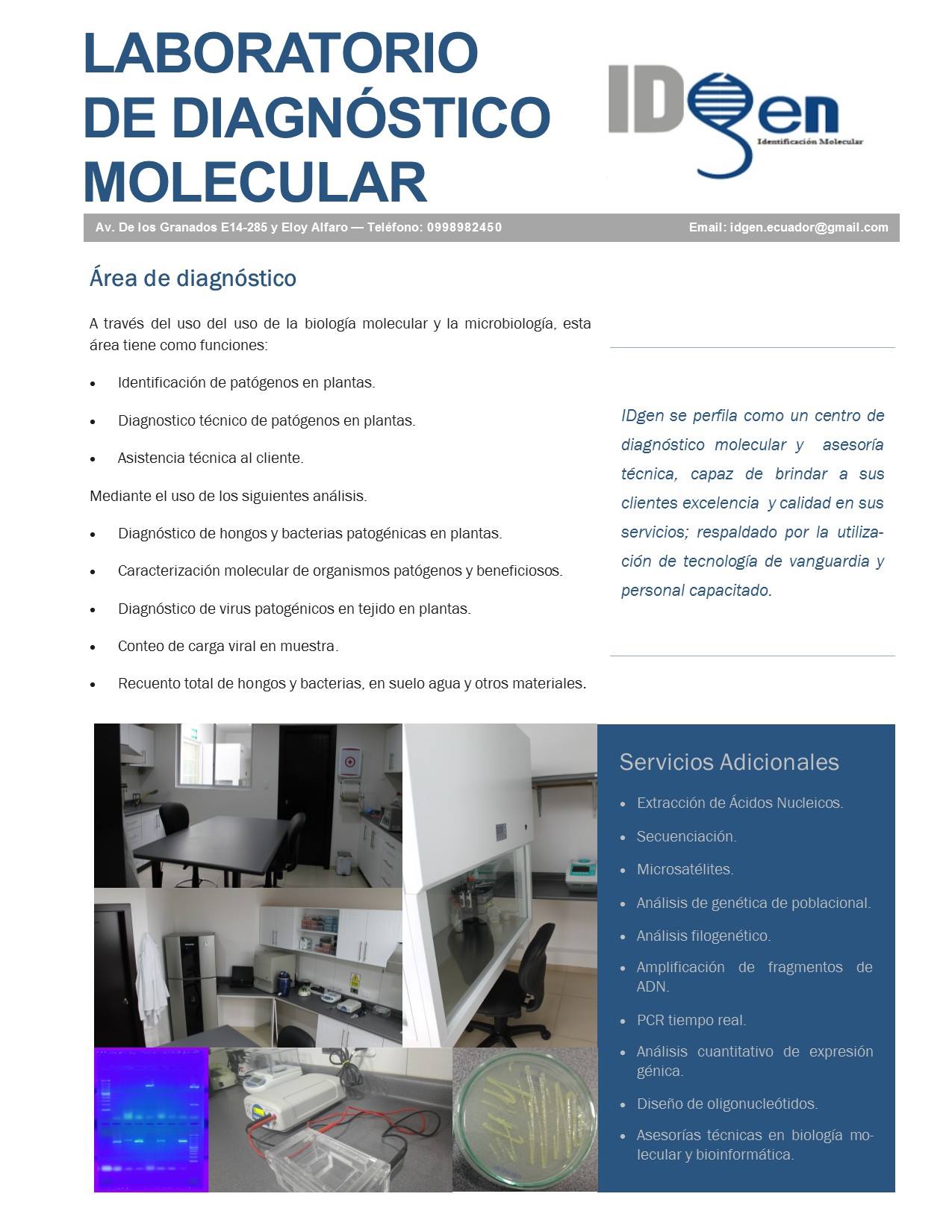 Muchas Gracias por su Atención